Шёлтозерский вепсский этнографический музей
ГБДОУ №50 
Воспитатель Кузнецова Н.А.
Шёлтозерский вепсский этнографический музей –музей, посвящённый истории и культуре вепсов – малочисленной финно-угорской народности.
Музей основан в 1967 году по инициативе краеведа Рюрика Лонина. Располагался в здании Шёлтозерской библиотеки. В 1991 году музей переехал в деревянный дом, представляющий собой оригинальное жилище вепсов. Это дом местного зажиточного крестьянина Мелькина.
Дом был построен в 1814 году и позже отреставрирован для нужд музея. Отреставрированный интерьер здания отображает быт народов того времени. Это один из самых больших и красивых с точки зрения деревянной архитектуры домов вепсской волости.
Известно, что древние вепсы были хорошими зодчими. Они строили дома на территориях Санкт-Петербурга, Москвы, Риги.
В коллекции музея находится около 7000 экспонатов. Основная часть было собрана в вепсских деревнях, таких как Шокша, Шёлтозеро, поселениях Ленинградской и Вологодской областей. Музейные собрания расположены непосредственно в доме Мелькина и его дворе.
Во дворе дома представлены традиционные транспортные средства народов: брички, дровни, лодка, вырезанная из цельного бревна осины. При входе внутри дома открывается полностью восстановленный интерьер и уклад жизни древних вепсов.
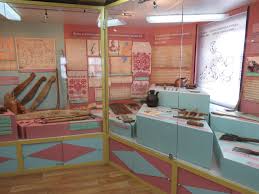 В экспозиции представлена вышивка вепсских вышивальщиц. Это оригинальные домотканые холсты, на которых красной нитью воссозданы древние символы.
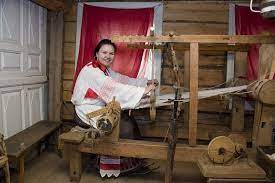 Помимо знакомства с материальным наследием культуры вепсов, у посетителей музея есть возможность насладиться звучанием вепсского языка в песнопениях.
Посетителя ожидает знакомство с традиционной вепсской кухней, одним из наиболее известных блюд которой являются калитки – небольшие пирожки с различными начинками, которые готовят в настоящей печи по традиционным, старинным рецептам.
В музее специалисты также обучают посетителей древним вепсским ремеслам: ткачеству, вышивке, вязанию, изготовлению кукол и кулинарии.
Для детей«Клубок» - вепсская народная игра
Участники игры взявшись за руки идут по кругу и поют песню:
Клубок катится, нитка тянется,
Клубок доле, доле, доле.
Нитка дале, дале, дале.
За клубочком погналась
И ниточка порвалась
Исполняя песню, игроки закручиваются в улитку, песня прерывается, все разбиваются на пары. Пара, объединившаяся последней, становится друг другу спиной и одновременно хлопая в ладоши поворачивают головы в любую сторону. Если повернулись в разные стороны, пожимают друг другу руки, если в одну – обмениваются или целуются.
Игра «Вепсский счет»
Дети встают в круг. Жребием или считалкой определяют, кто «водит». Тот выходит в середину круга, выбирает и подзывает к себе второго игрока. Двое становятся спинами друг к другу и одновременно начинают считать: «Раз! Два! Три! Четыре!» («Иксь! Каксь! Куумо! Нель!») По счету «четыре» оба поворачивают голову. Если головы повернуты в одну сторону, это считается маленькой победой пары, и счет повторяется. Ошибкой считается поворот в разные стороны. Тогда первый игрок покидает круг, а второй выбирает нового напарника. Вариант: при ошибке оба покидают круг, и выходит новая пара. Побеждает та пара, которая продержалась в кругу дольше всех.
Спасибо  за внимание